Аналитическое и численное исследование спектра возбуждений кинка
Никифоров А. С.
Б22-102
Научный руководитель:
Д. ф.-м. н.
Гани В. А.
Москва, 2025
Введение
Цель работы:
Исследование спектров малых возбуждений кинков различных моделей в линейном приближении.
Задачи:
Изучение литературы
Постановка задачи о спектре возбуждений кинка
Аналитическое решение поставленной задачи для ряда моделей
Численное решение
Введение
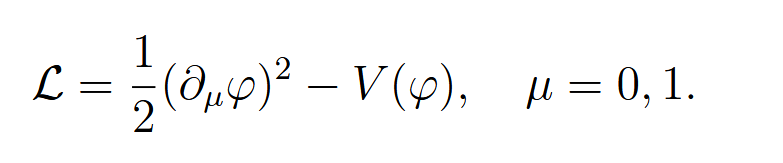 Уравнение движения:
Постановка задачи о малых возбуждениях
Запишем скалярное поле как сумму кинкового решения  с малым возмущением:
Численное решение
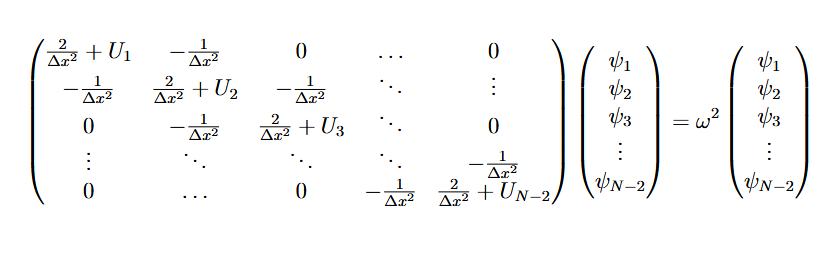 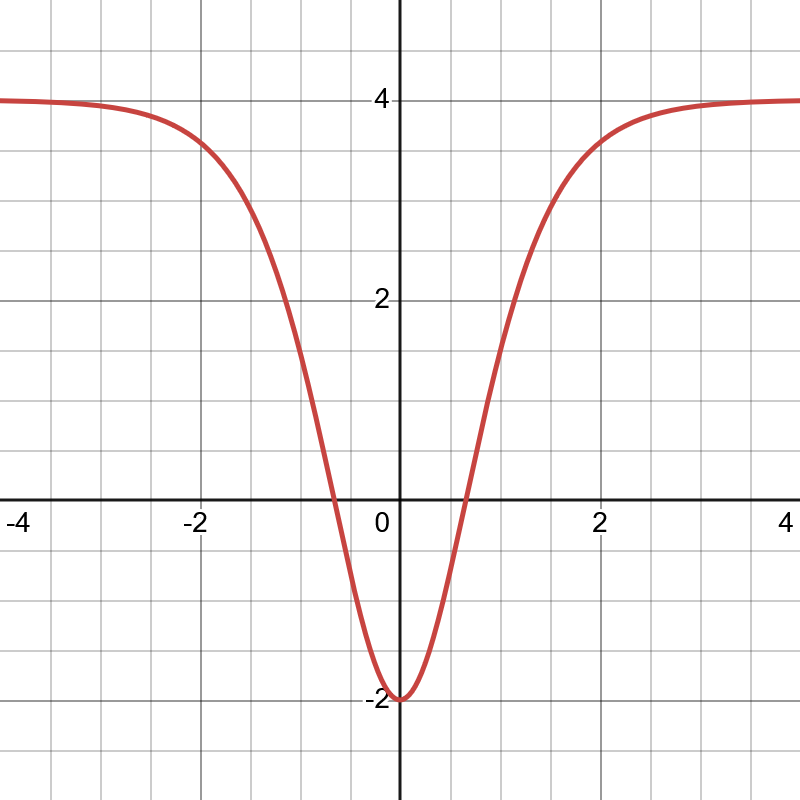 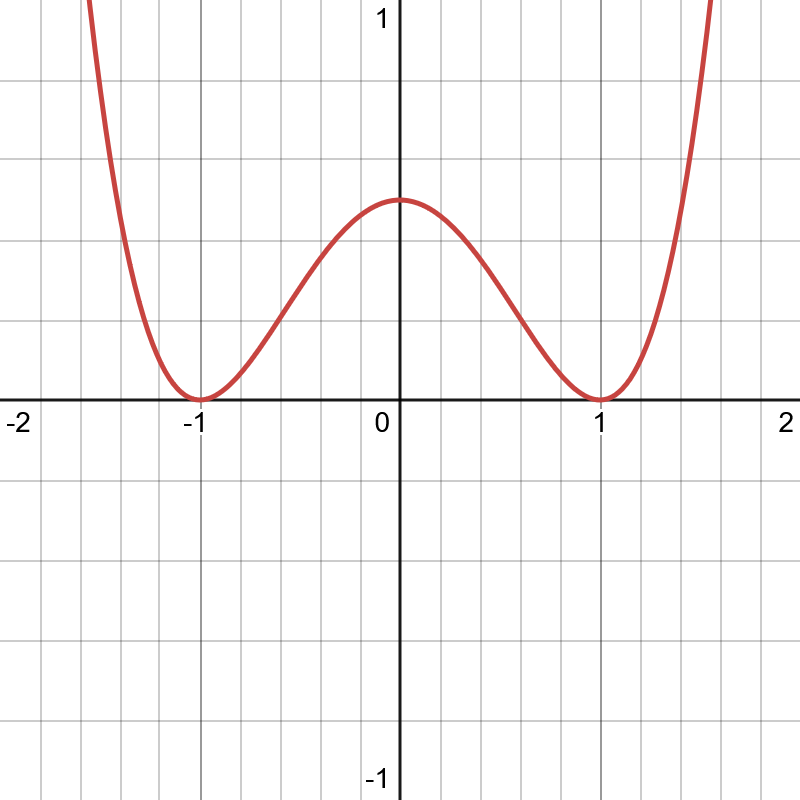 x
Результаты аналитического и численного методов
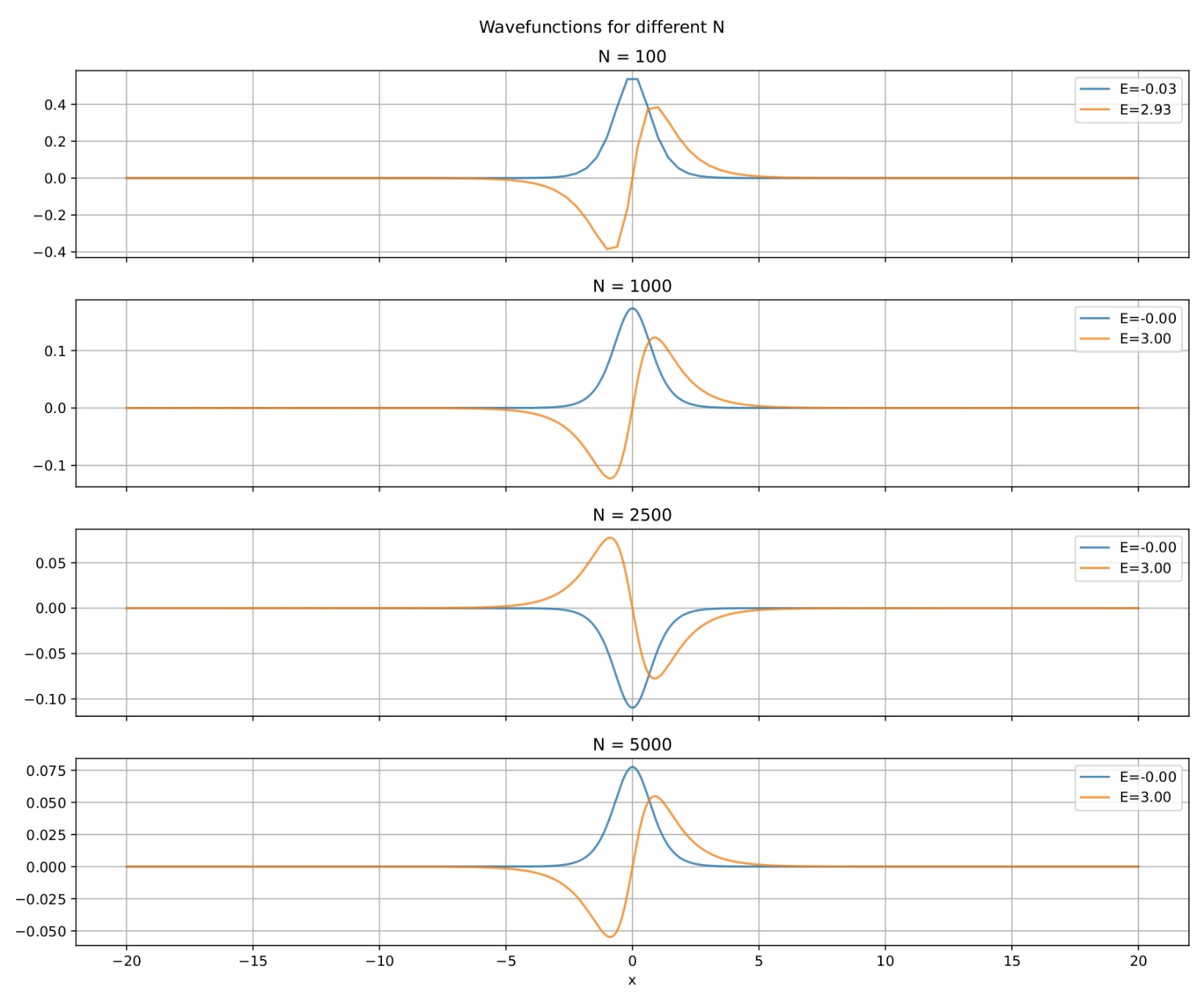 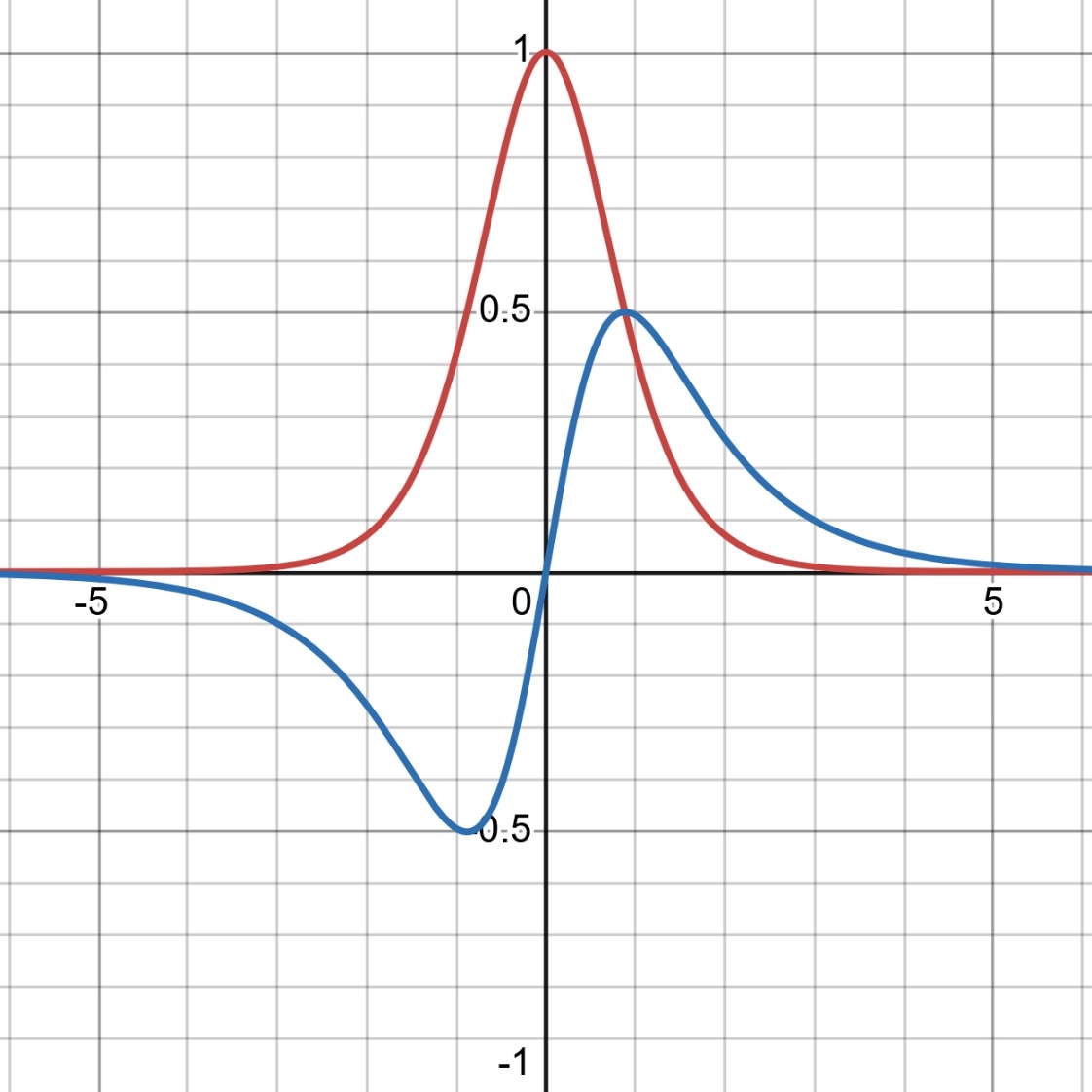 Синус-Гордон
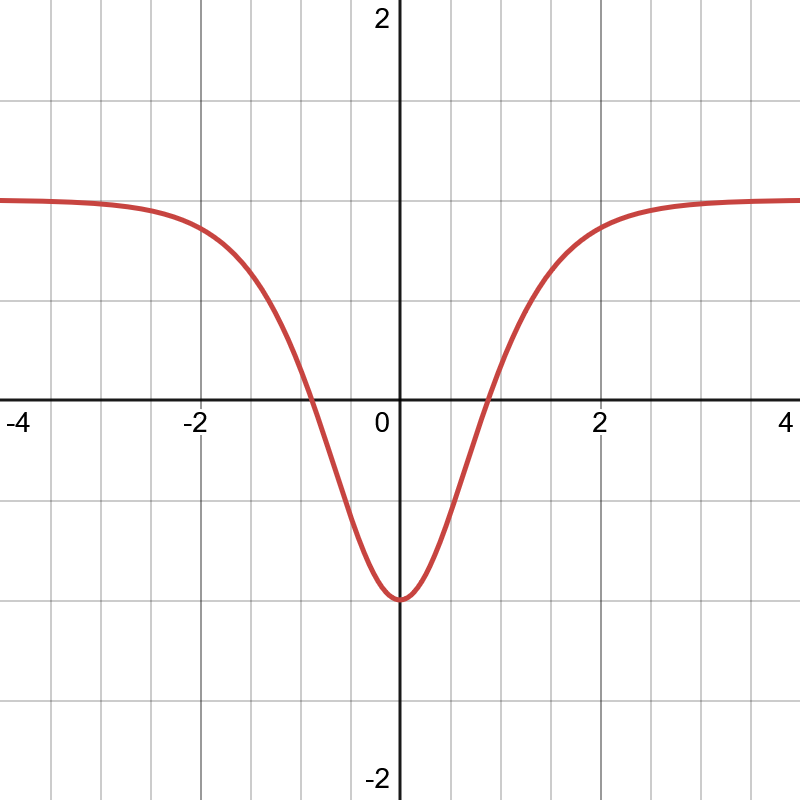 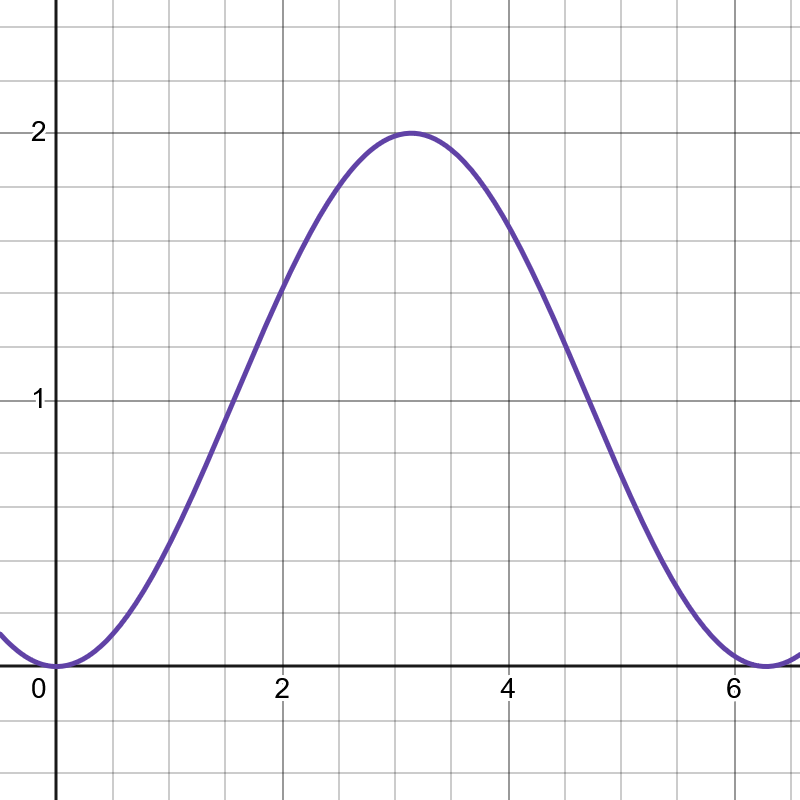 x
Результаты аналитического и численного методов
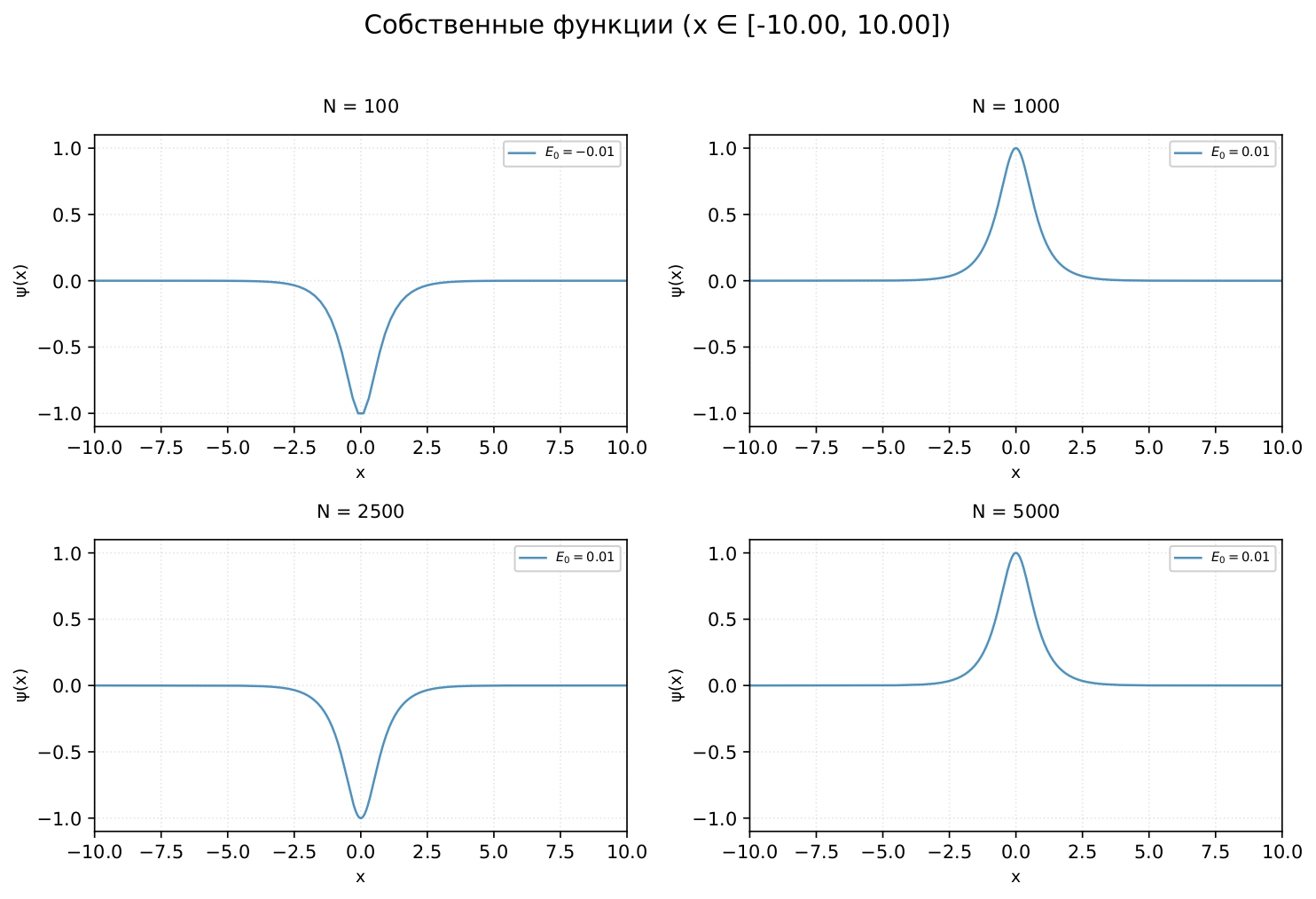 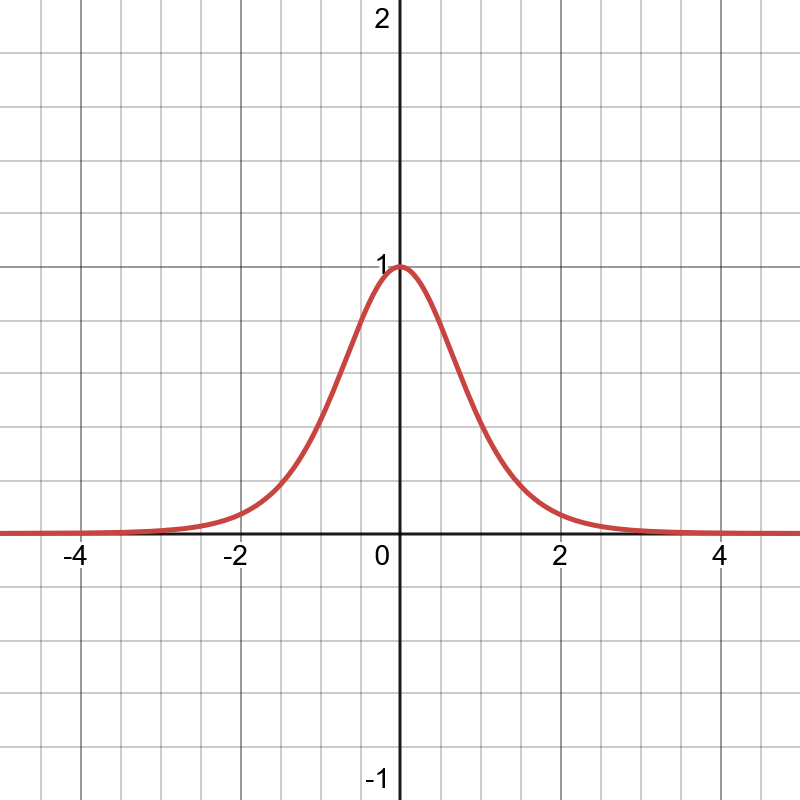 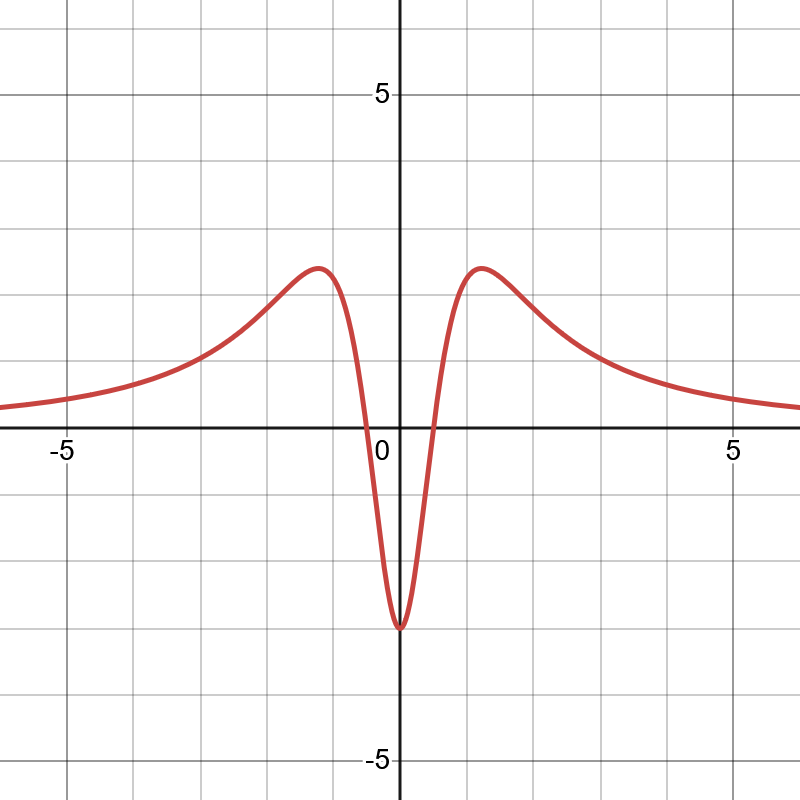 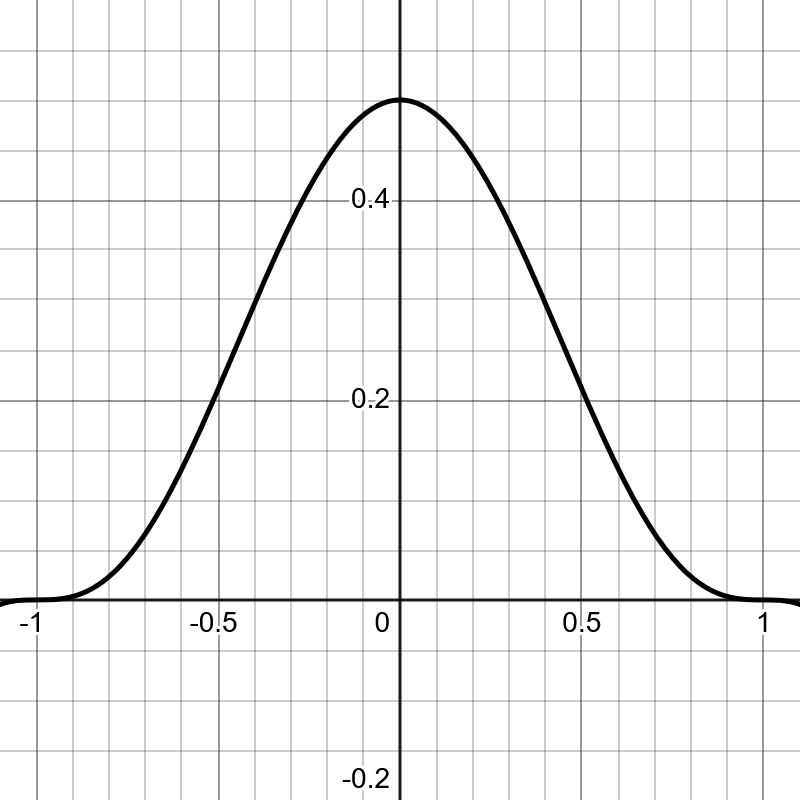 Аналитическое решение:
Результаты аналитического и численного методов
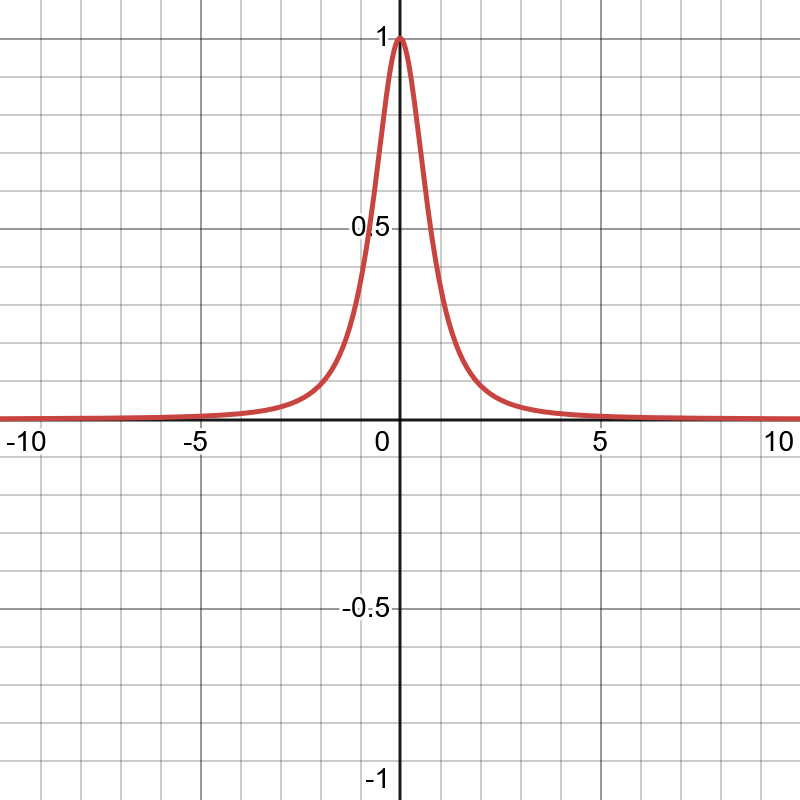 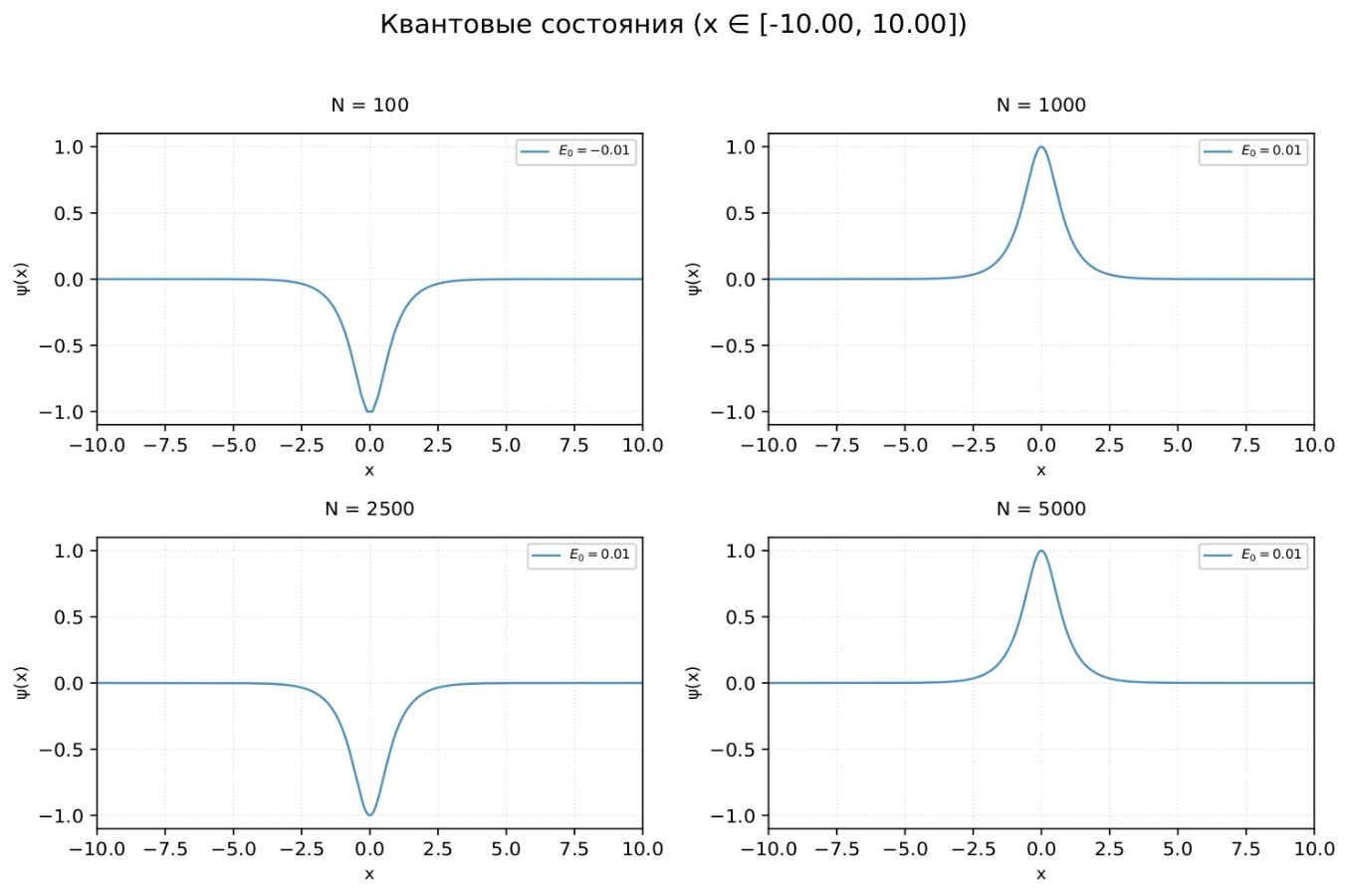 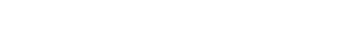 Заключение
Спасибо за внимание!
27.05.2025